Zajęcia podnoszące kompetencje emocjonalno-społeczne
Temat: Co to są emocje i jak je wyrażamy?
Spróbuj odpowiedzieć na pytanie.Jak się dzisiaj czujesz?
Czuję się jak…………………………………………….
Zastanów się na pytaniami:
- Co to są emocje?
- Od czego zależą?
- Na co mają wpływ?
Ćwiczenie
Spróbuj utworzyć podział emocji na przyjemne                            i nieprzyjemne
Podaj przykłady ze swojego życia codziennego!
(np. radość dziecka na widok mamy; smutek z powodu złej oceny)
Emocje – świadome lub nieświadome silne, względnie nietrwałe, gwałtowne uczucia o silnym zabarwieniu i charakterze pobudzenia pozytywnego lub negatywnego, poprzedzone jakimś wydarzeniem i ukierunkowane. Np. gniew, wzruszenie, trema.
Najprościej: Emocje – czyli to, co odczuwamy, przeżywamy.
Co to jest emocja?
Jest zwykle wynikiem świadomej lub nieświadomej oceny zdarzenia jako istotnie wpływającego na cele lub interesy podmiotu. 
Jest zwykle doświadczana jako szczególny rodzaj stanu psychicznego. 
Często towarzyszą jej lub następują po niej zmiany somatyczne, ekspresje mimiczne i pantomimiczne oraz reakcje o charakterze behawioralnym.
Emocje – odczuwamy je niezależnie 
od samego siebie. 
Są neutralne i są naszą reakcją na to, co się stało.
Uczucia- powstają z czasem, w dużo bardziej skomplikowany sposób niż emocje.
Możemy nad nimi zapanować zmieniając nasz sposób myślenia
[Speaker Notes: Uczucia- powstają z czasem, w dużo bardziej skomplikowany sposób niż emocje. Możemy nad nimi zapanować zmieniając nasz sposób myślenia.]
Uczucia
Emocje
Miłość
Nienawiść
Pogarda
Zazdrość
Zawiść
Współczucie
Przyjaźń
Radość
Złość
Smutek
Strach
Żal
Wstyd
Lęk
Jak wyrażasz swoje emocje? - ćwiczenie
- Gdy jestem szczęśliwy, to ........................- Gdy się boję, to .........................................- Gdy słyszę dzwonek szkolny, to ...............
Ćwiczenie "Rozpoznaj emocje"
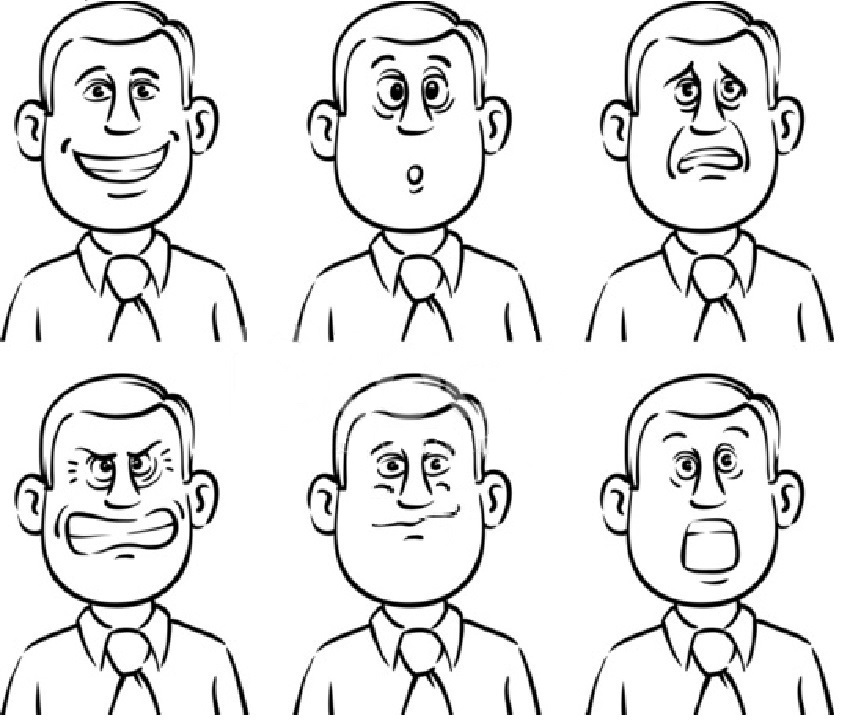 Zastanów się, czy wiesz, jak wyglądają te emocje?:
RADOŚĆ

ZDZIWIENIE
 
SMUTEK
 
GNIEW

WSTRĘT
 
STRACH
Ćwiczenie – zastanów się i dokończ zdanie
Dzisiaj czułem/czułam się.....................................................
Dziękuję za uwagę.
Wszelkie pytania proszę kierować na adres kedzierska-woźniak@wp.pl
Bibliografia
B. Wojciszke „Psychologia społeczna”
E. Aronson „Psychologia społeczna. Serce i umysł”